Realizarea unui proiect folosind Google Earth on web
Geografie 

Clasa a IX-a
Autori:
Camelia Timofte, Dora Anderson, Dorina Iova
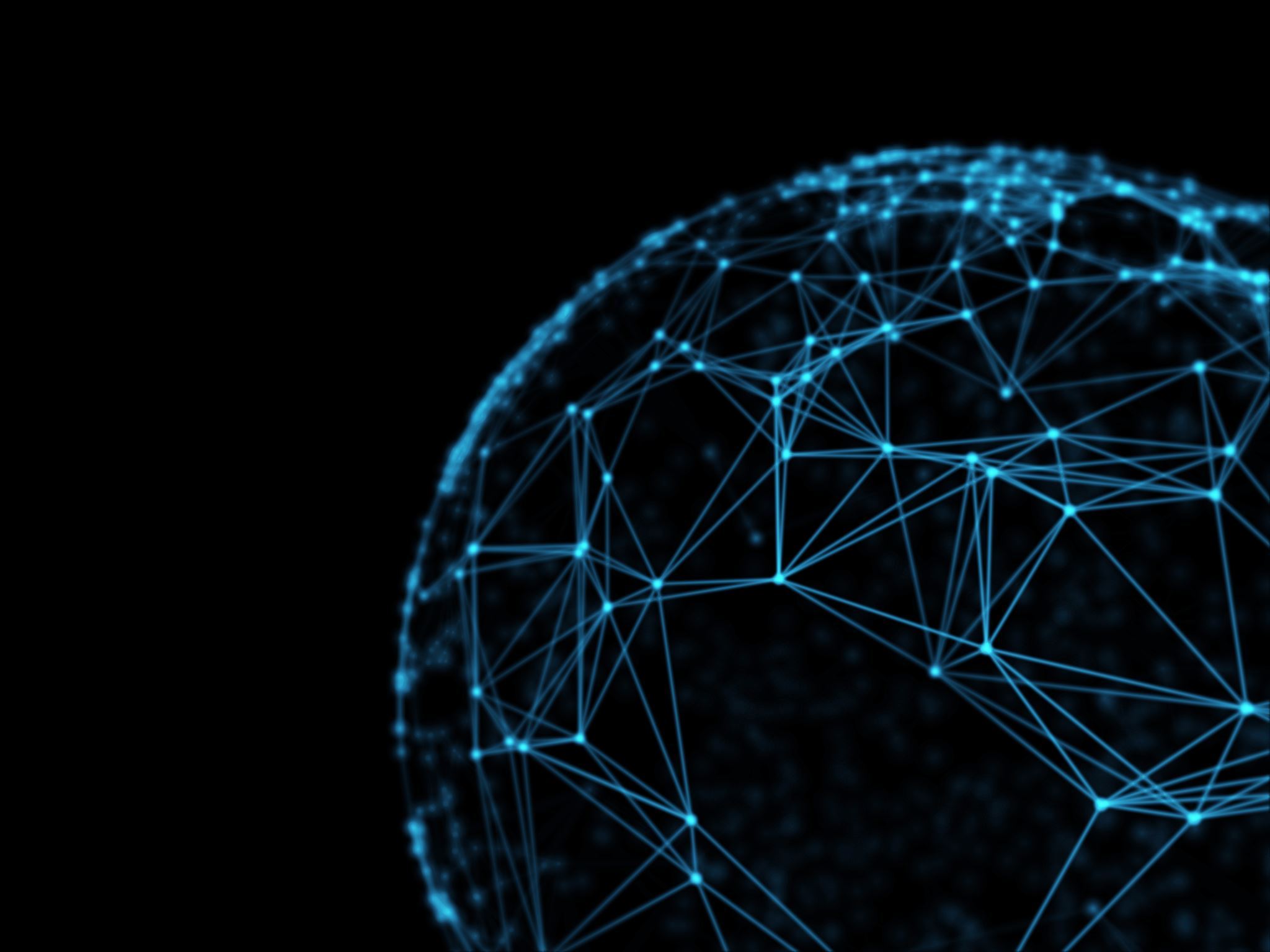 Realizarea unui proiectfolosind Google Earth on web
Activitate propusă pentru clasa a IX -a, Geografie 

Lecția: Reprezentările cartografice şi societatea omenească

Competența specifică vizată: 
4.5. Construirea unor schiţe cartografice simple
Google Earth
este un software care oferă gratuit  informații geografice sub formă de hartă digitală, text, imagini.
Cu ajutorul Google Earth on web 
se pot vizualiza în format 3D vulcani, lanțuri montane, clădiri foarte cunoscute etc.
se pot realiza proiecte individuale sau în echipă
Google Earth are 3 versiuni de utilizare: on web,  on mobile și varianta Pro.
Layers
Utilizatorul poate alege tipul de informație care să apară pe hartă (numele munților, așezărilor, unităților administrative, țărilor, granițe, căi de comunicații, nori etc.)
Căutare locații
Crearea unui nou proiect în File. Dacă se lucrează în Google Drive, proiectul poate fi vizualizat de oricine are link-ul.Toate proiectele vizualizate pot fi redeschise în Google Drive.
Creionul se folosește pentru a da titlu proiectului și o scurtă descriere.
Add....se aleg instrumentele cu care se marchează locațiile (Placemark), traseele (Path) sau perimetrele (polygon).
Marcatorul / placemark este denumit și i se poate modifica dimensiunea, culoarea, tipul etc.
Marcatorul/ placemark (clădire, munte) poate fi vizualizat în format 3D.
Informații despre obiectivul marcat
În caseta din dreapta imaginii se pot introduce informații 
sub formă de text, imagini și filme despre marcator.
					          Edit permite modificări ulterioare.
Realizarea unui traseu / path
Click pe Save to project și se deschide o fereastră pentru a modifica caracteristicile traseului (culoare, grosimea liniei etc.)
Informații despre traseu / path
În caseta din dreapta imaginii se pot introduce informații sub formă de text, imagini și filme despre traseu / path. Edit permite modificări ulterioare.
Perimetrul / polygon Cetatea Oradea
Click pe Save to project și se deschide o fereastră pentru a modifica caracteristicile perimetrului (culoare, grosimea liniei, opacitate etc.)
Informații despre perimetru / polygon
În caseta din dreapta imaginii se pot introduce informații sub formă de text, imagini și filme despre perimetru / polygon. Edit permite modificări ulterioare.
Slide sub formă de imagine
Pentru a avea un slide sub formă de imagine se bifează Use photo as a background image.
În panoul din stânga apar informații despre proiect:  numele și descrierea proiectului, slide-urile proiectului.
Slide-urile pot fi: 
imagini, 
slide cu marcator / placemark,  
slide cu traseu / path, 
slide cu perimetru / polygon.
Butonul Slideshow derulează prezentarea asemenea unui PowerPoint.
În timpul derulării proiectului în slideshow, prin utilizarea butoanelor din dreapta jos:
harta poate fi mișcată,
se poate schimba orientarea,
se poate schimba scara, 
se poate coborî la nivelul solului.
Butonul Share permite restricționarea sau vizualizarea proiectului de către alte persoane.
https://earth.google.com/earth/d/1iNXJ8s4xnvlqMCPfHHJzFnV6ECe5JSVz?usp=sharing
Proiect „Excursie prin orașele Europei Centrale”
https://earth.google.com/earth/d/18hCljH5E0oVfnn4to5-NY_r9fWJYGWtI?usp=sharing
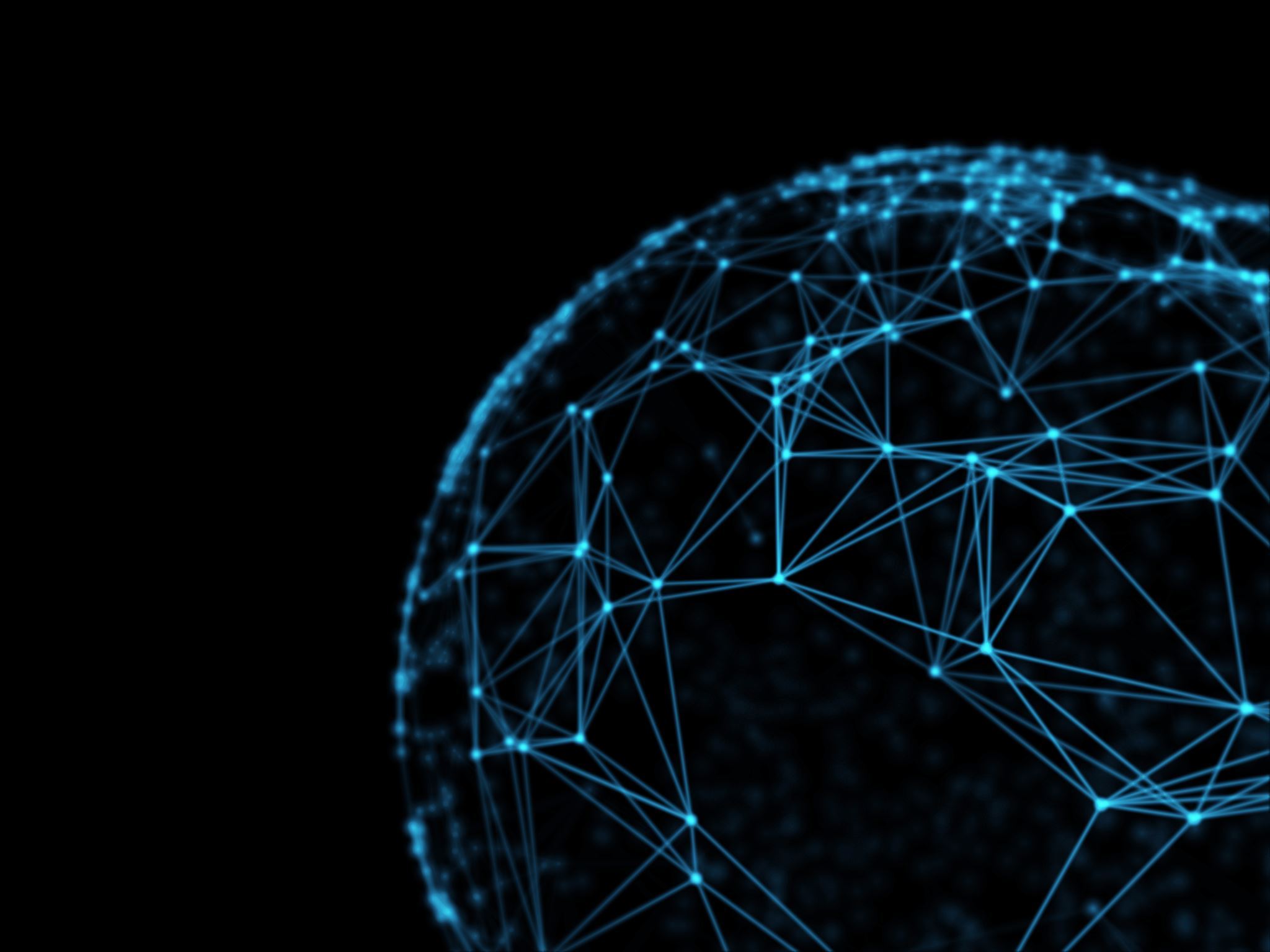 Google Earth on web- tutoriale
https://youtu.be/9G4daGAcm2c
https://youtu.be/q_R5NLI2X2U
https://www.youtube.com/watch?v=Cq6e5nIuLVk


Pentru experimentați:
https://youtu.be/aVgPuD3MGQI